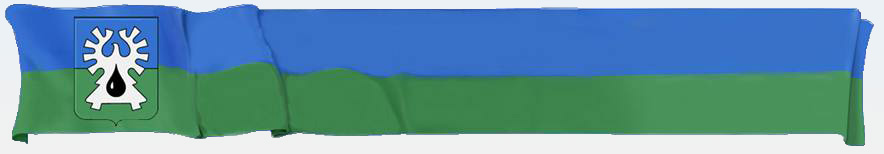 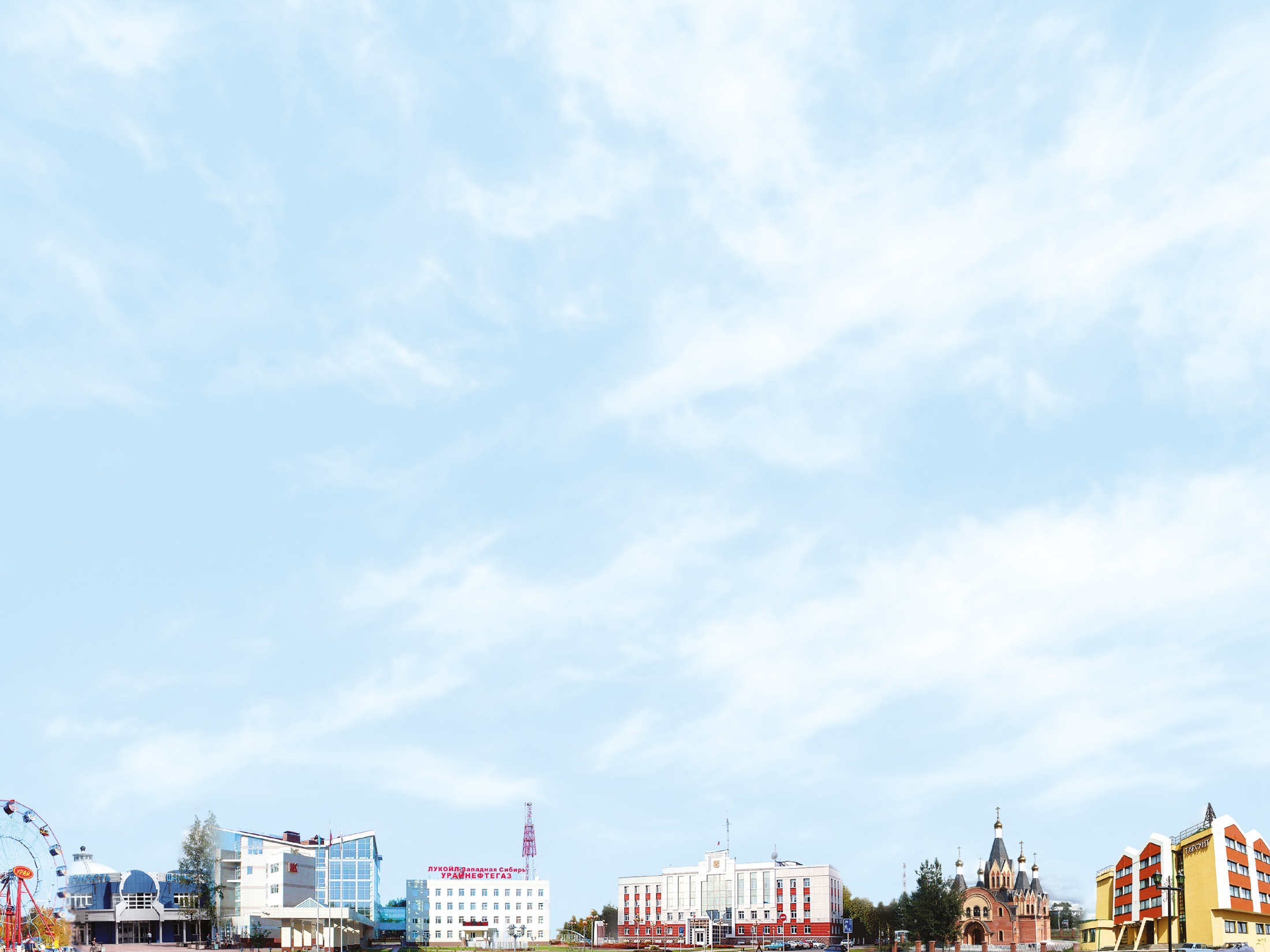 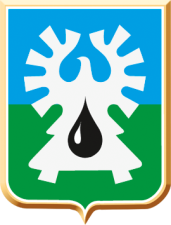 О внесении изменений в бюджет городского округа город Урай
на 2014 год и плановый период 2015 и 2016 годов
О внесении изменений в бюджет городского округа город Урай
на 2016 год
Муниципальное образование
город Урай
И.В.Хусаинова
И.В.Хусаинова
В бюджет городского округа город Урай на 2016 год вносятся следующие изменения:
корректировка по доходам на 2016 год
таблица № 1
Корректировка по расходам на 2016 год
таблица № 2
Перераспределены расходы бюджета между главными распорядителями бюджетных средств, в пределах утвержденного объема бюджетных ассигнований на 2016 год и направлены:
таблица № 3
С учётом внесённых изменений уточненные показатели бюджета на 2016 год составят:
таблица № 4
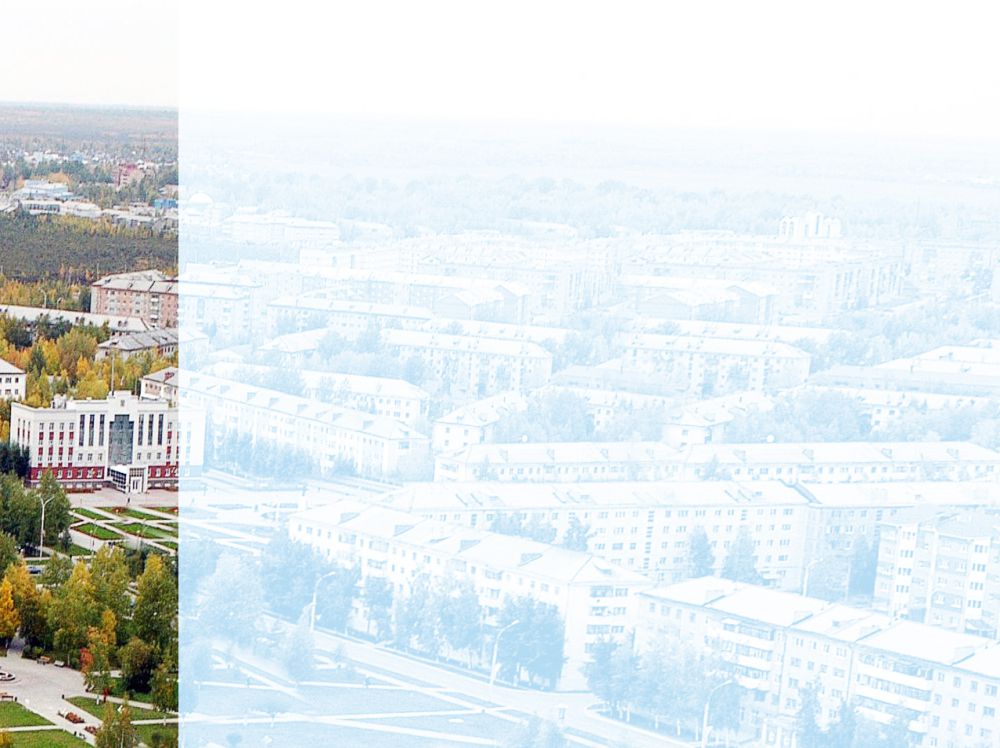 Подготовлено Комитетом по финансам администрации города Урай
Адрес: микрорайон 2, дом 60, город Урай, Тюменская область, Ханты-Мансийский автономный округ – Югра, 628285
E-mail: comfin@uray.ru
Председатель комитета – Хусаинова Ирина Валериевна, тел.: (34676) 2-33-56